Como actuar frente a un terremoto
Niños, sigamos atentos las indicaciones de los padres y/o misses.
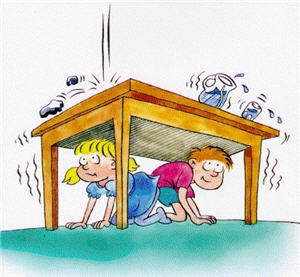 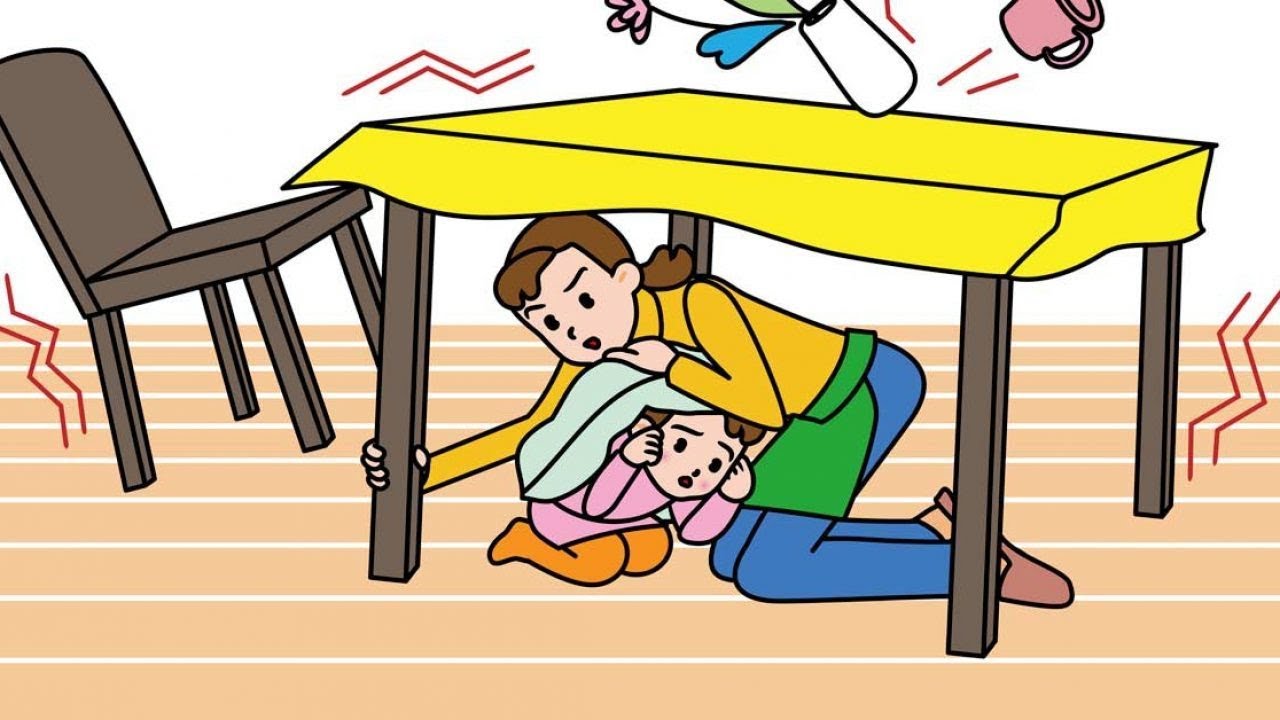 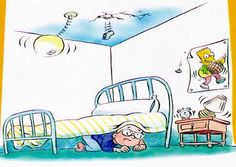 Busquemos un lugar seguro
Familias
Armemos nuestra mochila de emergencia:
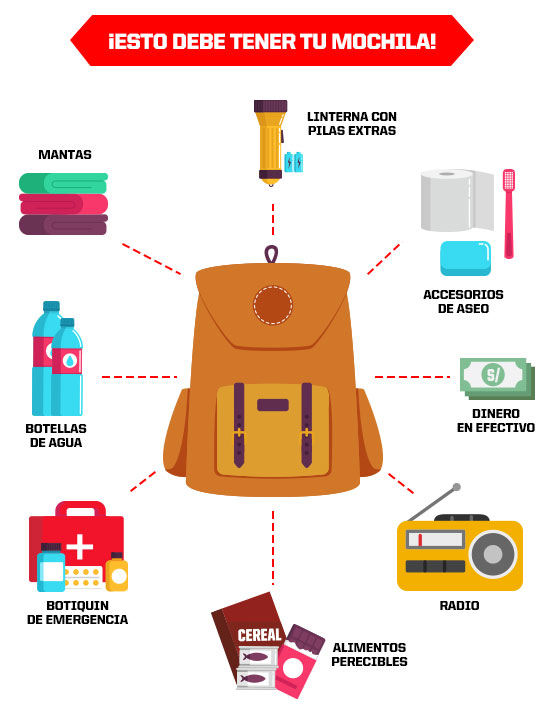 Al terminar el terremoto
Es importante
Hablen de lo ocurrido (estando en un lugar seguro).
Ayúdale a expresar sus emociones. Es muy probable que después de un terremoto los niños tengan miedo. 
Evita exponerlos a noticias trágicas. no debemos intentar ocultarles la magnitud de lo sucedido, seamos realistas, pero no los sobreexpongamos a lo que no es necesario.
Utiliza distractores. Intenta distraerlos haciendo alguna actividad que le guste, muchos niños aprenden a lidiar con sus sentimientos a través de estas actividades.
“En la medida que te sea posible, continúa tu vida de manera normal. Mantener la calma es clave para ayudar a nuestros hijos a pasar por una situación como ésta. Tus hijos te necesitan a su lado para sentirse seguros, tranquilos y protegidos”.
Apoyados en:
https://pediatriayfamilia.com/conoce/como-educar-y-preparar-a-los-ninos-ante-un-terremoto/
https://www.google.com/search?q=mochila+de+emergencia&source=lnms&tbm=isch&sa=X&ved=2ahUKEwiRoPCEo_bqAhUqUt8KHbWpDlIQ_AUoAXoECAwQAw&biw=1366&bih=625#imgrc=C_DclLiInejzBM
https://www.google.com/search?q=como%20actuar%20en%20terremoto%20con%20ni%C3%B1os&tbm=isch&tbs=rimg%3ACab3kmP1nDyQYWR-rU4mqCyf&hl=es&sa=X&ved=0CBwQuIIBahcKEwjIsMb4oPbqAhUAAAAAHQAAAAAQIA&biw=1349&bih=577#imgrc=20EY6wJyFSPV-M
https://www.google.com/search?q=como%20actuar%20en%20terremoto%20con%20ni%C3%B1os&tbm=isch&tbs=rimg%3ACab3kmP1nDyQYWR-rU4mqCyf&hl=es&sa=X&ved=0CBwQuIIBahcKEwjIsMb4oPbqAhUAAAAAHQAAAAAQIA&biw=1349&bih=577#imgrc=Rhe545pvFqRyPM